EKO TEDENSkrb za okolje in odgovorno ravnanje z odpadki
Skupina NAMARS                                                                                                               šol. leto 2010/11
Nadja Pahor Bizjak – OŠ Ivana Roba, Šempeter pri Gorici
Sandra Mršnik – ZRSŠ, OE Koper
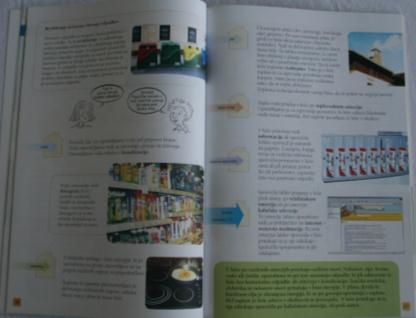 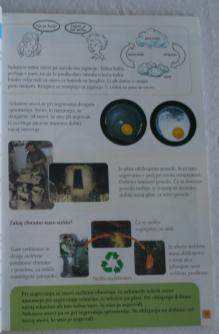 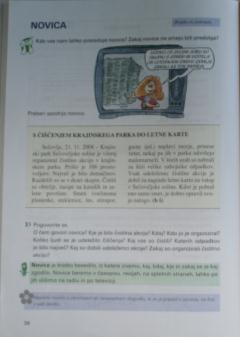 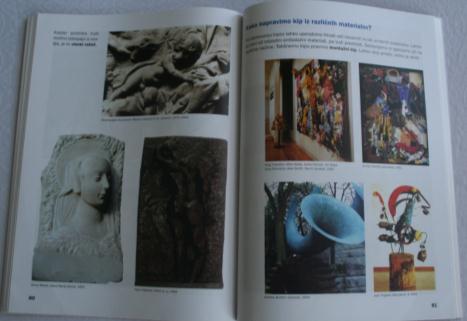 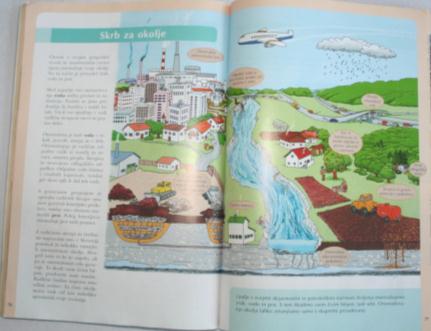 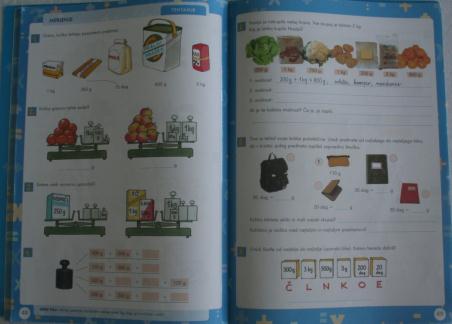 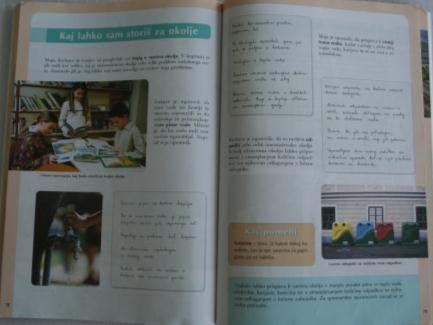 [Speaker Notes: Kaj jim je skupno in v čem se razlikujejo?]
Razlikujejo se
Skupno jim je
so učbeniki ta različne predmete,
izdale so jih različne založbe,
različni učbeniki za isti predmet,
napisali so jih različni avtorji,
imajo različno grafično podobo,
…
vsi so učbeniki za 4. razred OŠ,
vsebine, dejavnosti in pojmi se navezujejo na cilje tematskega sklopa Skrb za okolje in odgovorno ravnanje z odpadki iz učnega načrta,
izbrane vsebine večinoma ne sledijo vrstnemu redu obravnavnih vsebin pri pouku;
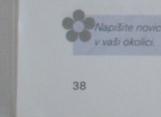 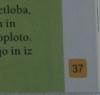 Vrstni red doseganja ciljev in obravnavanih vsebin določa učitelj.

Priporočeno je “skakanje”, po učbeniku, “preskakovanje”  vsebin  in vračanje nazaj.

Izhodiščno obravnava sledi ciljem, ne učbeniku.
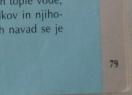 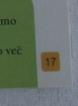 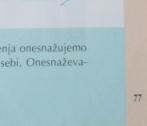 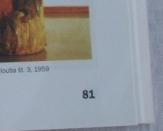 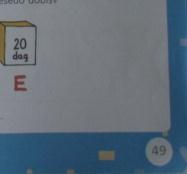 [Speaker Notes: Skakanje po učbeniku, preskakovanje vsebin. Dovolite si izbrati vrstni red vsebin, da bo pouk čim bolj učinkovit.]
Načrtovanje
Medpredmetno povezovanje različnih predmetov iz vidika ciljev, vsebin in dejavnosti v četrtem razredu.
Celoten sklop je načrtovan medpredmetno za obdobje dveh tednov NIT - DRU - SLO - LVZ - MAT – IKT.
“Rdeča nit” učnega sklopa je bilo odgovorno ravnanje z odpadnimi snovmi in embalažo ter ohranjanje čistega okolja.
Načrtovanje
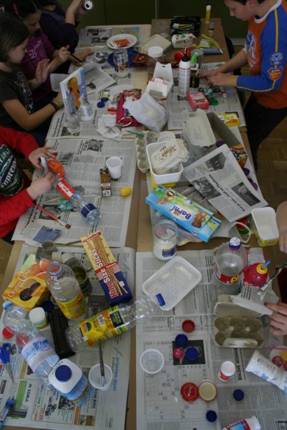 1. Embalaža in odpadki iz različnih vidikov
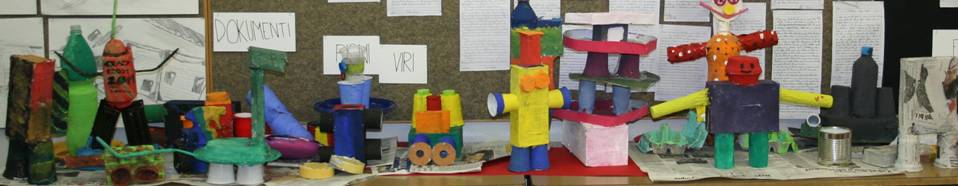 [Speaker Notes: Možnosti, ki jih najdemo pri vsakem predmetu, ne da bi pri tem zapostavljali cilje tega predmeta.]
2. Ekološki otok in zbirni center
3. Plakat
4. Preprosta raziskava
5. Letak
6. Pismo županu
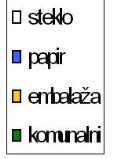 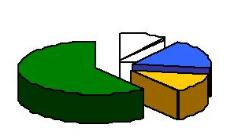 Načrtovanje raziskave
Zbiranje podatkov (individualno doma)
Urejanje podatkov
Grafični prikaz rezultatov (stolpci, tortni prikaz)
Interpretacija rezultatov
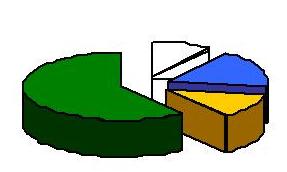 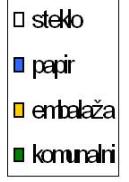 Evalvacija učitelja
Sprotno in končno preverjanje standardov znanja je pokazalo, da so učenci brez težav osvojili temeljne in večina tudi višje standarde znanja. 
Večina učencev je nad takim načinom dela navdušena in naloge radi opravijo.
 Šolsko in domače delo je bilo pogosto diferencirano, tako da so bili vsi učenci pri delu uspešni. 
Zaradi same fleksibilnosti dela in prepletanja vsebin največkrat nismo izvajali učnih ur, temveč so se dejavnosti stalno prepletale in dopolnjevale.
Evalvacija učencev
Način dela
Znanje
Obremenjenost
Kaj učence moti?
Privlačne vsebine
Kaj ti je bilo najbolj všeč (prvi trije izbori)
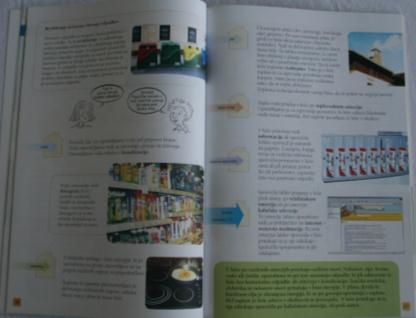 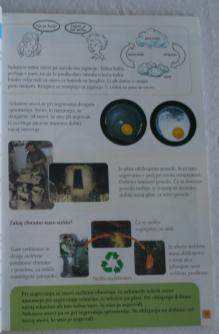 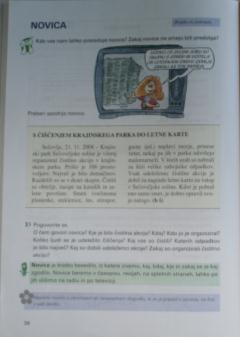 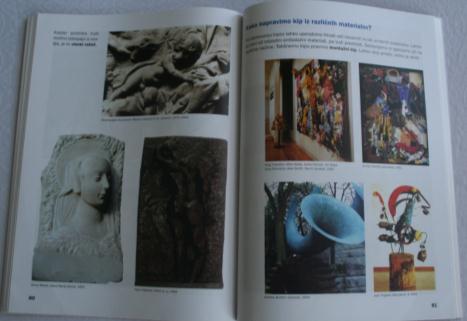 Hvala za pozornost.
Hvala za pozornost.
Hvala za pozornost.
Hvala za pozornost.
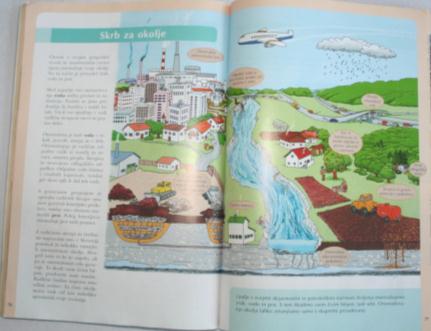 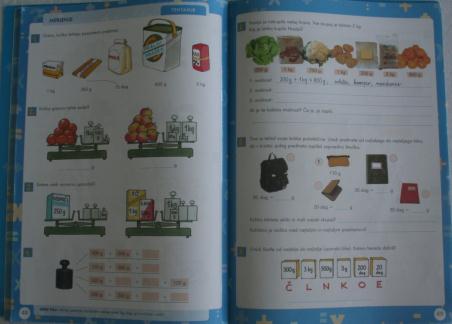 Hvala za pozornost.
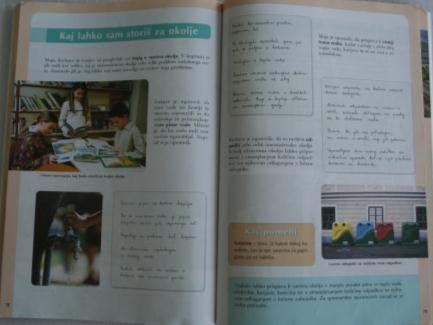 Hvala za pozornost.
Hvala za pozornost.
[Speaker Notes: Kaj jim je skupno in v čem se razlikujejo?]